CATALOGO SPORT INTENSITY
MINIEMPRESA COOPERATIVA DEPORTIVA
Referencias de la cooperativa
DEPORTES
BASKETBALL
FUTBOL
BOLEYBOL
BOXEO
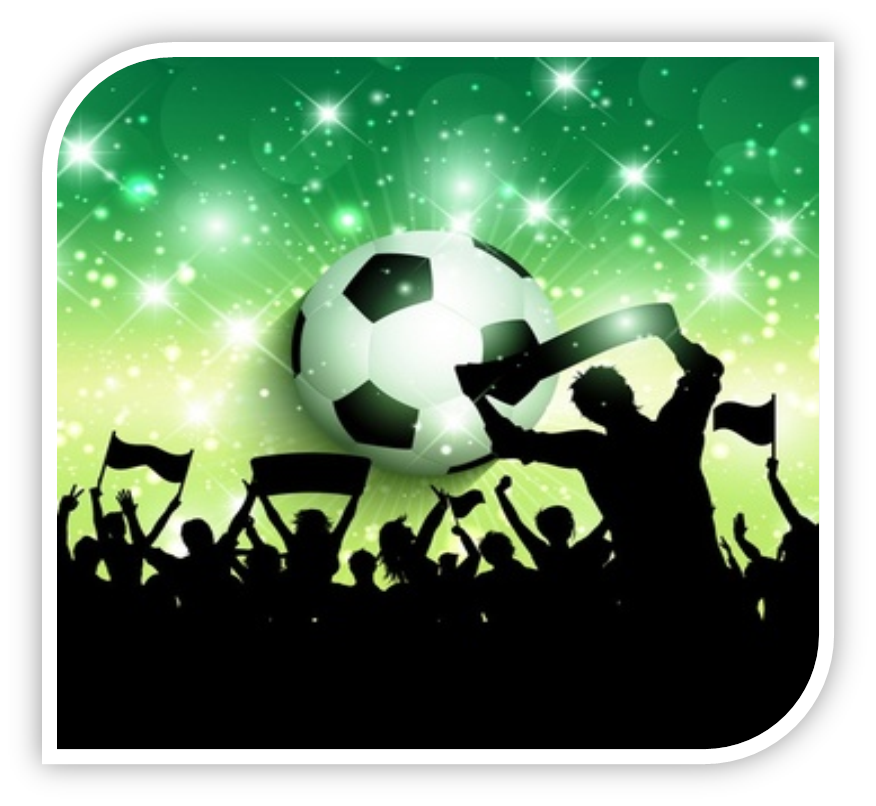 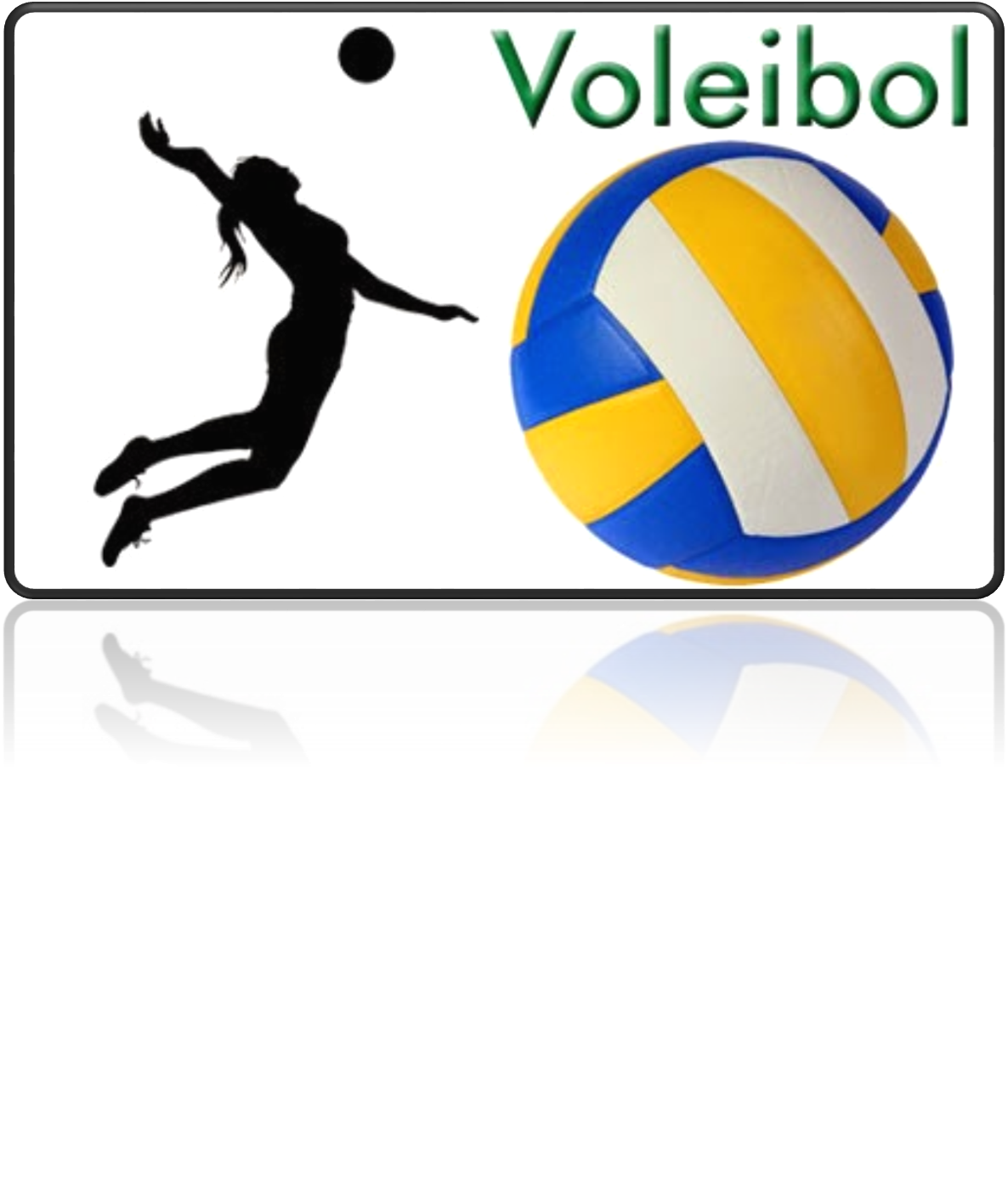 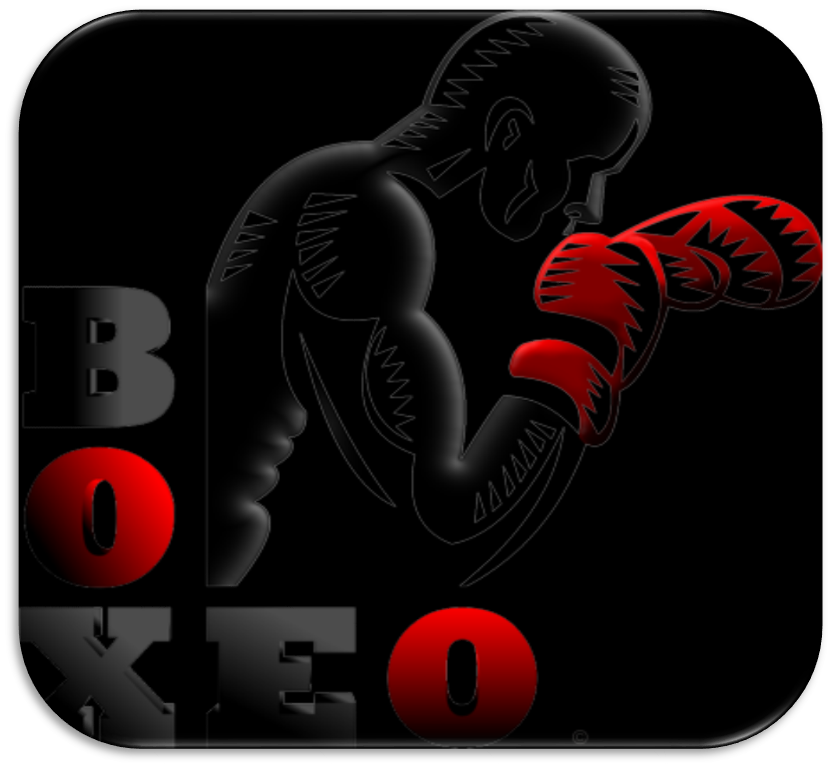 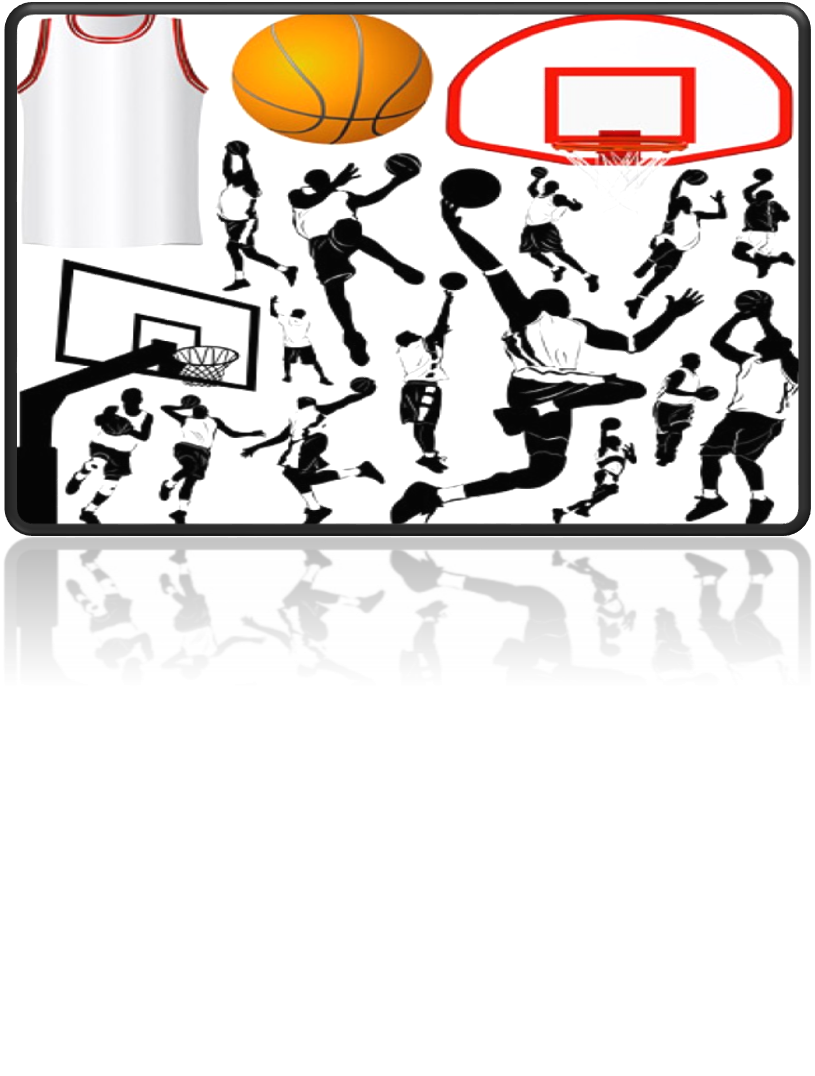 SPORT INTENSITY
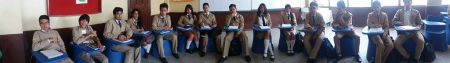